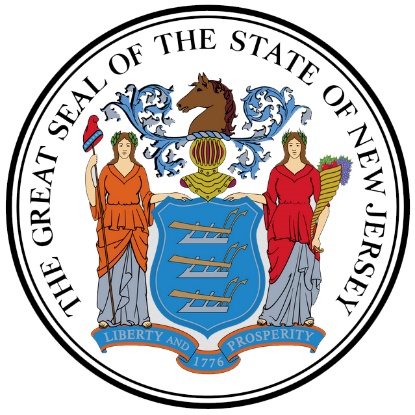 EOF Graduate Grant 
Application Training
Conducted by:New Jersey Office of the Secretary of Higher Education (OSHE)Educational Opportunity Fund (EOF)
OSHE/EOF Central Office Staff
Dr. Hasani Carter      ​
Hasani.Carter@oshe.nj.gov   ​
​
Peter Collazo    ​
Peter.Collazo@oshe.nj.gov ​
​
Hema Patel​
Hema.Patel@oshe.nj.gov​
​
Catherine Sackey​
Catherine.Sackey@oshe.nj.gov​
​
Dr. Stephanie Shanklin​
Stephanie.Shanklin@oshe.nj.gov
OSHE Finance
​Tiffany Hazzard
Tiffany.Hazzard@oshe.nj.gov​
​
Kevin Kobylowski​
Kevin.Kobylowski@oshe.nj.gov
2
Overview
EOF Mission and Purpose
EOF Graduate Student Eligibility (9A:11-3.2, p.20)
Verification of Financial Eligibility (9A:11-3.3, p.21)
Duration of Student Eligibility (9A:11-3.5, p.21-p.22)
Graduate Grant Award Amounts
EOF Graduate Grant Application and Awarding Process
3
EOF Mission and Purpose
4
NJ Educational Opportunity Fund
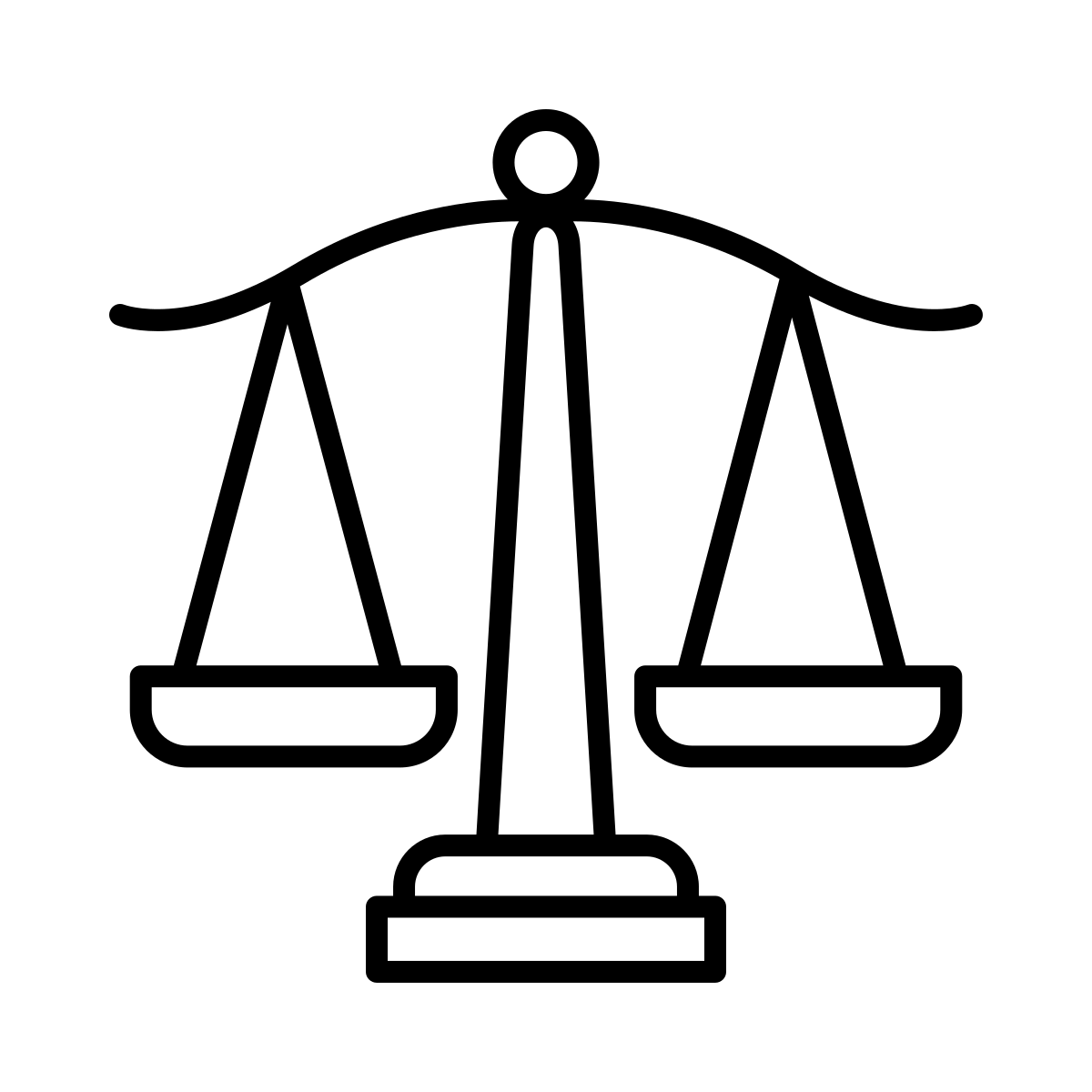 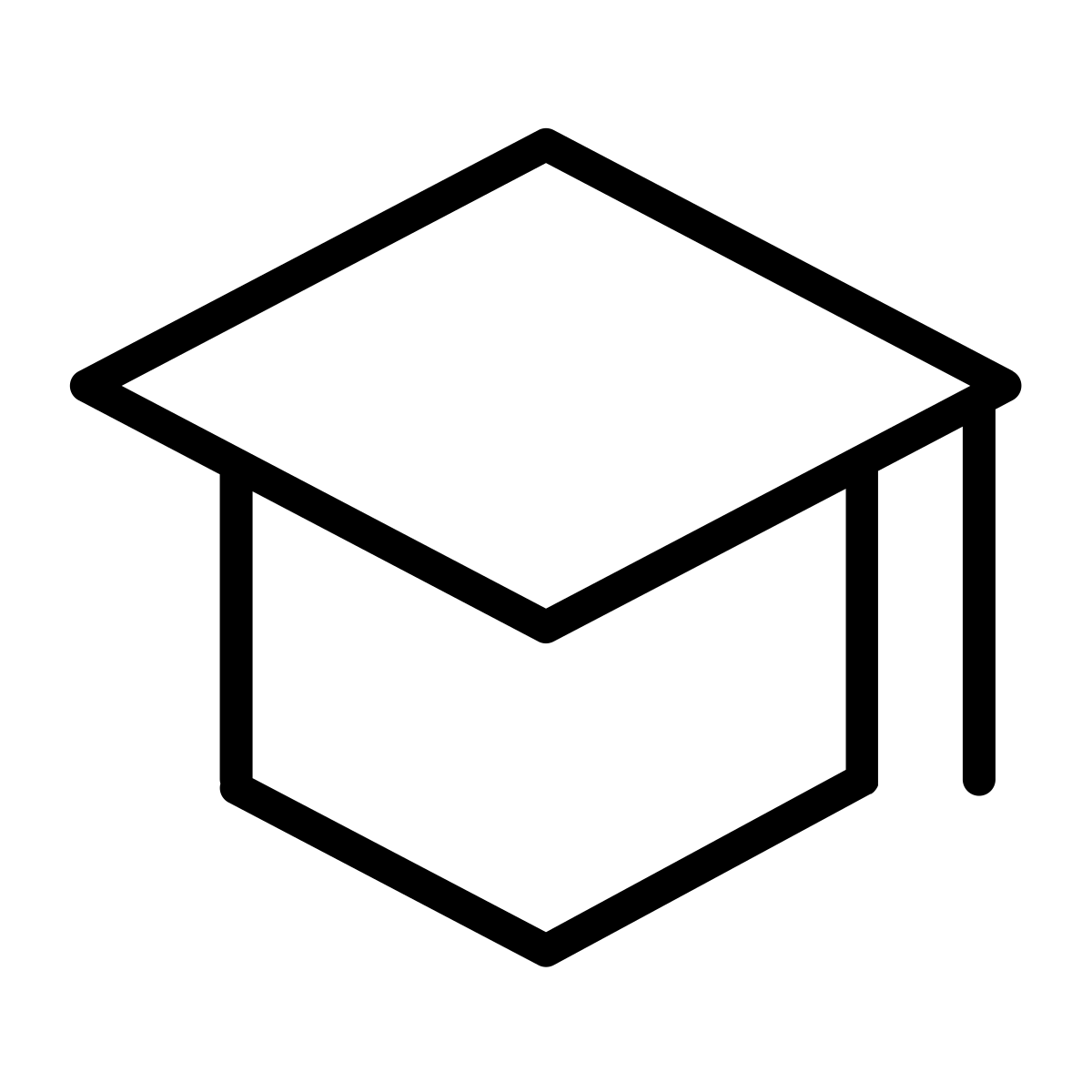 For students from educationally and economically disadvantaged backgrounds attending institutions of higher education in NJ
New Jersey Educational Opportunity Fund created by law in 1968
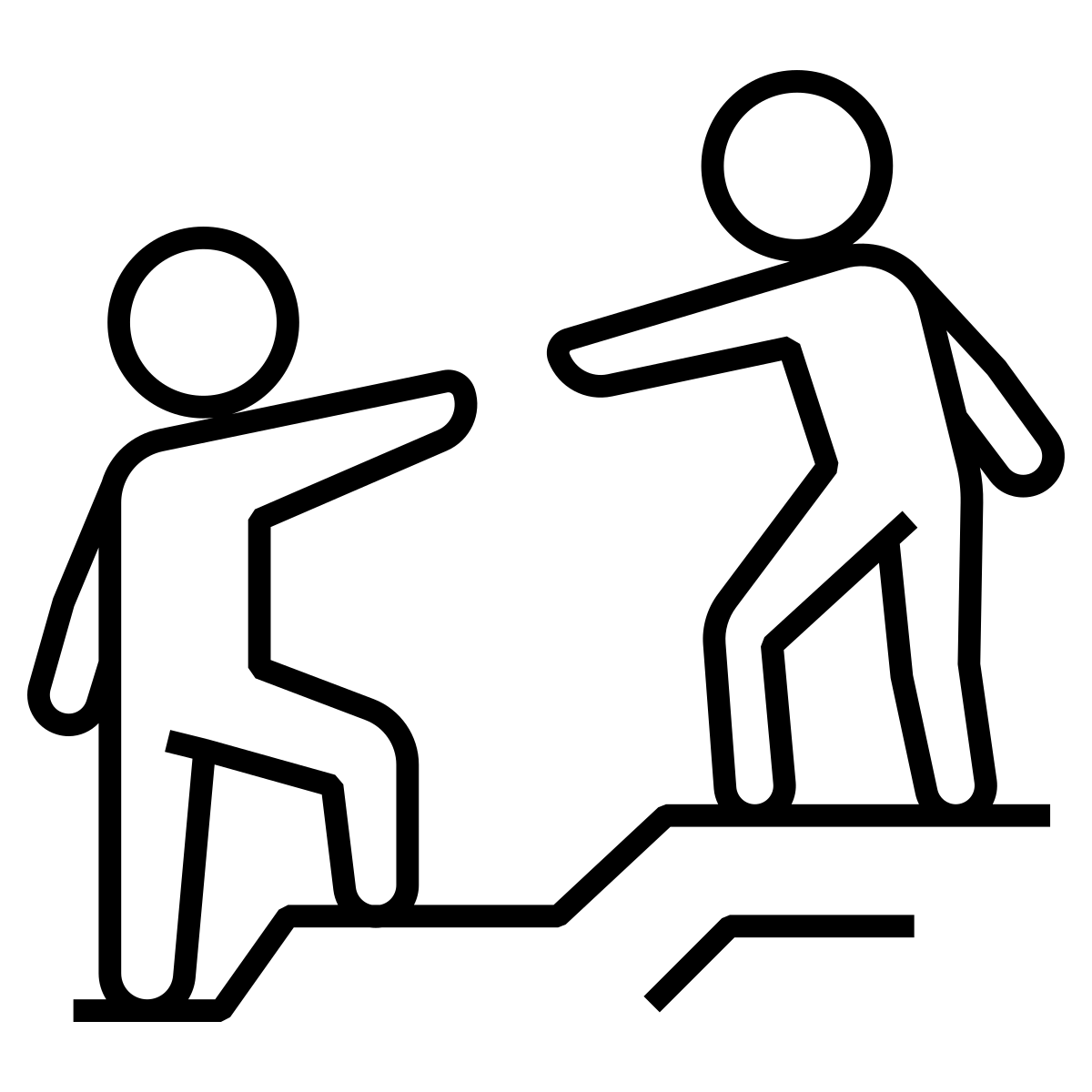 EOF Provides
Student support services
UG summer bridge program, advising/counseling, tutoring, developmental coursework, academic enrichment activities, student leadership development
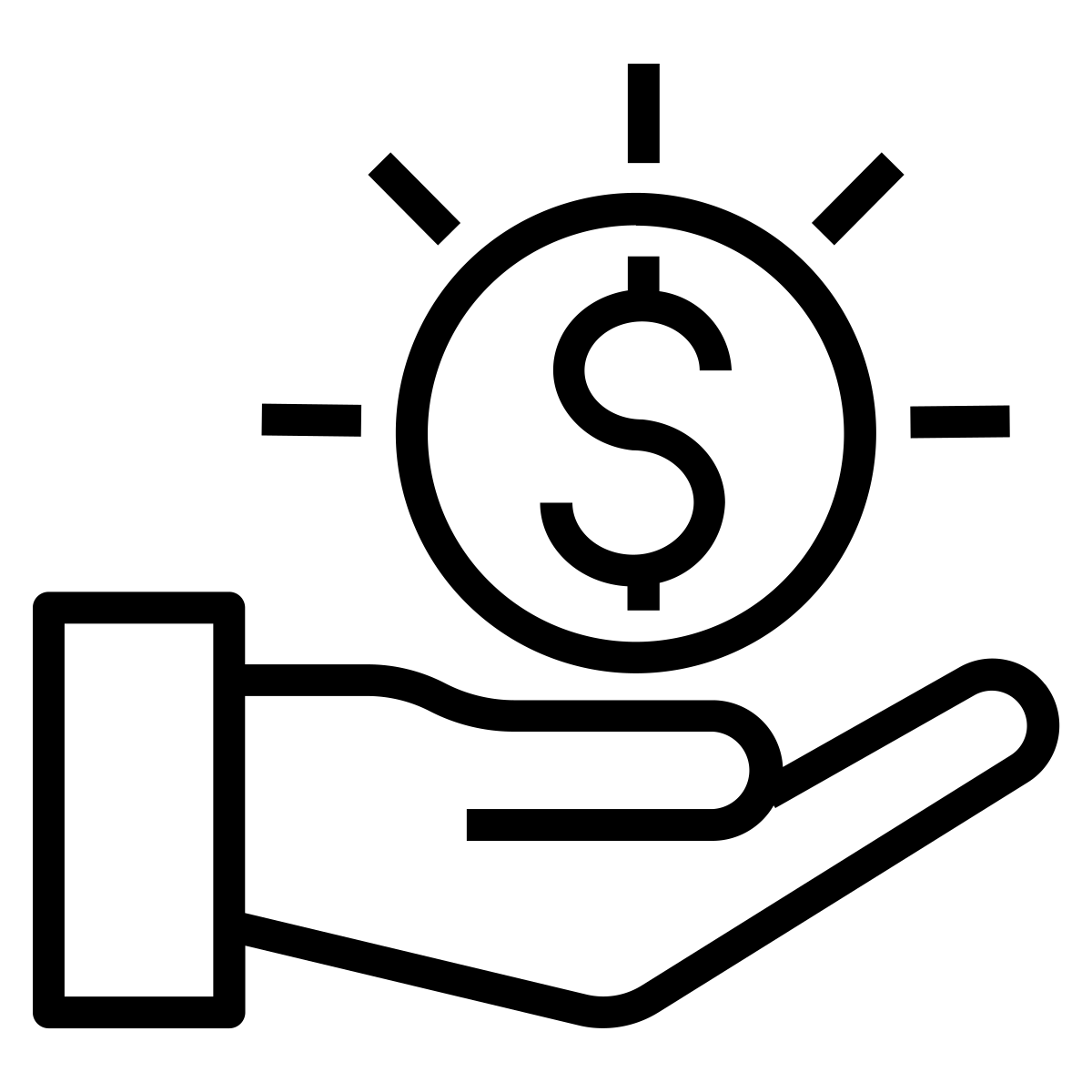 Financial Assistance
5
EOF By The Numbers
297+

Graduate Student Enrollment
41

Participating Institutions
70

EOF Campus Programs
1,700+

EOF Campus Staff Members
13,200+

 Undergraduate Student Enrollment
6
Participating Institutions & Campus Programs
7
EOF Graduate Student Eligibility (9A:11-3.2, p.20)
8
EOF & Graduate Students
“The overall objective of the graduate EOF program is to increase the participation of New Jersey residents from backgrounds of historical poverty in graduate and professional study. Priority in granting EOF graduate grants shall be given to students who received EOF undergraduate grants.” (9A:11-3.1, p.20)
EOF is not an entitlement grant
Admission into EOF is facilitated by the EOF campus program
9
Student Eligibility (9A:11-3.2) (Part 1)
(a) Eligible students shall have economic backgrounds that reflect a history of poverty as described in N.J.A.C. 9A:11-2.2(b)1 through 5.
(b) Students who received Article III EOF grants as undergraduates shall be given priority consideration for Article III graduate grants. These students are presumed to have met the financial eligibility criteria (as outlined in N.J.A.C. 9A:11-2.3) for graduate EOF as long as they continue to demonstrate financial need.
10
Student Eligibility (9A:11-3.2) (Part 2)
(c) To be initially eligible for an EOF Article III graduate student grant, a student must demonstrate that they:
1. Meet N.J.A.C. 9A:9-2.2 and 2.3, which are the Tuition Aid Grant and Garden State Scholarship programs’ rules governing residency, and noncitizens and resident aliens, respectively;
2. Meet the financial criteria established in N.J.A.C. 9A:11-2.3, “Financial eligibility for initial Article III student grants”;
3. Is or will be a full-time graduate student as defined by the institution offering the graduate program of study; and
4. Is admitted to and enrolled full-time as defined by the participating institution in a curriculum leading to a graduate degree or certificate at an institution participating in the Fund, provided that the student has not already received a graduate or professional degree at the same level of study for which he or she is applying. Graduate degree and certificate programs must have a minimum requirement equivalent to 24 semester hours and be at least one academic year in duration.
11
Student Eligibility (9A:11-3.2) (Part 3)
(d) Students shall not receive assistance under the programs administered by the Board if they owe a refund on a grant or scholarship previously received from a State or Federal program through any institution or are in default on any loan made under any State or Federal student financial assistance program at any institution. However, such students may receive State financial assistance if they make satisfactory repayment arrangements with the appropriate office.
(e) Students attending out-of-State institutions are not eligible for Article III graduate grants.
(f) Students shall not receive an initial graduate grant in their last semester of enrollment.
Dependent students who failed to meet the financial criteria while in undergrad do not automatically gain the ability to become financially eligible for EOF once they have graduated with their bachelor’s degree. Since most graduate students have the ability to be classified as an independent student, the applicant must demonstrate a family history of historical poverty.
12
Student Eligibility (9A:11-3.2) (Summary)
Students must be legal residents of New Jersey for a period of not less than 12 consecutive months immediately prior to the academic period for which aid is being requested. The residence of a student is defined in terms of domicile. (9A:2.2: Residency)
A student may not establish State residence solely for the purposes of attending a particular college and will not be considered as fulfilling the definition of domicile for the purposes of State student financial aid
Domicile is defined as the place where a person has his or her true, fixed, permanent home and principal establishment, and to which, whenever her or she is absent, he or she has the intention of returning
Institutions that certify a student’s state of legal residence shall maintain documentation concerning the student’s New Jersey residency and shall provide this certified documentation, if requested by the EOF Central Office
13
Verification of Financial Eligibility (9A:11-3.3, p.21)
14
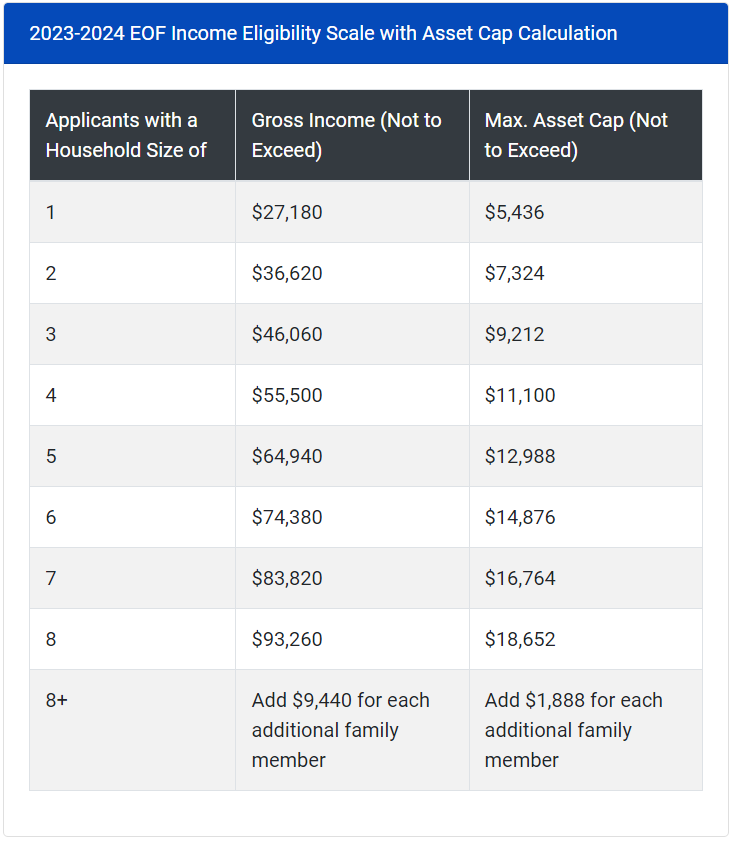 EOFStudent Eligibility
Must demonstrate an economically disadvantaged background
Must be a New Jersey resident 12 consecutive months prior to receiving the award
Must apply and be accepted to a participating New Jersey college or university
Must meet the academic criteria as set by the institution of choice
Must file a Free Application for Federal Student Aid (FAFSA) or the New Jersey Alternative Financial Aid Application
Gross Income and Assets must fall within the EOF financial eligibility range
15
Verification of Financial Eligibility
When a student receives an EOF graduate grant, the institution shall verify the income and assets of all applicants.
If earnings are not the source of an initial awardee’s income as described above, the file shall contain appropriate verified documentation on which to base the award (for example, statements form the public assistance agency, Social Security Administration, Division of Child Protection and Permanency, Veterans Administration, or other appropriate administrative agency), regardless of the awardee’s dependency status.
In all cases, files must contain completed forms indicating the relevant data for determining initial eligibility, such as household size, annual income, and sources of income and assets
Dependent students: parent(s) or guardian(s)
Independent students: student and/or spouse
Institutions may not solely use the student’s FAFSA to determine and document financial eligibility
16
Duration of Student Eligibility (9A:11-3.5, p.21-p.22)
17
Duration of 
EOF Graduate Grant Eligibility (Part 1)
(a) To retain eligibility for an Article III graduate grant, students shall comply with the Tuition Aid Grant and Garden State Scholarship programs’ rule at N.J.A.C. 9A:9-2.4, Eligibility and repayments, in accordance with the Board’s annually established deadline dates.
(b) No student shall be eligible for an Article III graduate grant for more than 10 semesters; however:
Duration of eligibility shall be extended to one semester beyond the normal number of semesters usually required for a full-time student to complete the degree requirements.
Students pursuing a medical or dental degree shall be extended to one year beyond the normal number of years usually required for a full-time student to complete the degree requirements.
18
Duration of 
EOF Graduate Grant Eligibility (Part 2)
(c) Graduate grant recipients may pursue more than one advanced degree; however:
Each degree must be a higher level than the previous one unless the grant recipient is enrolled in a dual degree program; and 
In no case shall the combined eligibility exceed the equivalent of 10 semesters.
(d) An Article III graduate grant shall not be awarded for summer program study except in those programs that, by their nature, require specific course(s) to be taken during the summer.
Exceptions are possible in cases where the program of study requires a mandatory sequence of courses for more than two terms in an academic year. 
To qualify for an exception, the institution shall submit a written request to the EOF Executive Director.
(e) Students in their last semester of study to complete degree requirements may enroll for less than full-time status and still receive the maximum Article III graduate grant for which they would be eligible as a full-time student.
19
Graduate Grant Award Amounts
20
Grant Amounts (9A:11-3.4)
The dollar amount of each Article III graduate grant shall be based on three factors
1
3
2
The type of institution the student attends
Full-time enrollment (as defined by the institution offering the graduate program of study)
The financial need of the student as determined by a needs analysis
An EOF graduate grant awardee shall receive not less than the minimum ($100) nor more than the maximum semester award for the academic year
Per 9A:11-3.4(c): “Under no circumstances shall the grant when combined with other aid exceed the cost of attendance as determined by the institution.”
21
EOF Graduate Grant Award Table
Approved by the EOF Board of Directors per Resolution 4:23 on 5/4/23.
22
EOF Graduate Grant Application & Awarding Process
23
EOF Graduate Grant Application
A copy of the Graduate Grant Application and instructions can be found on the EOF website at:
https://www.nj.gov/highereducation/EOF/EOF_Program_Resources.shtml
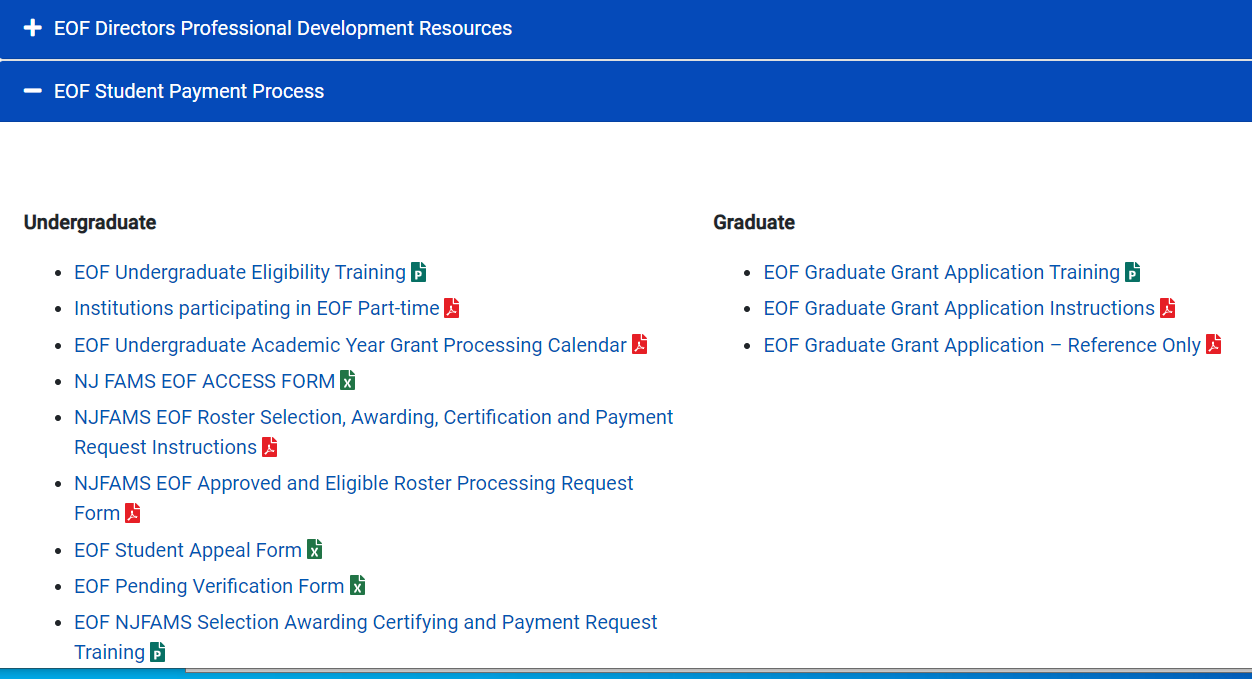 Please note: The link to the online application will be emailed to all EOF campus program Directors.
24
Graduate Grant Application 
Step-by-Step Walkthrough
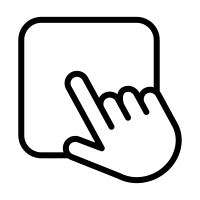 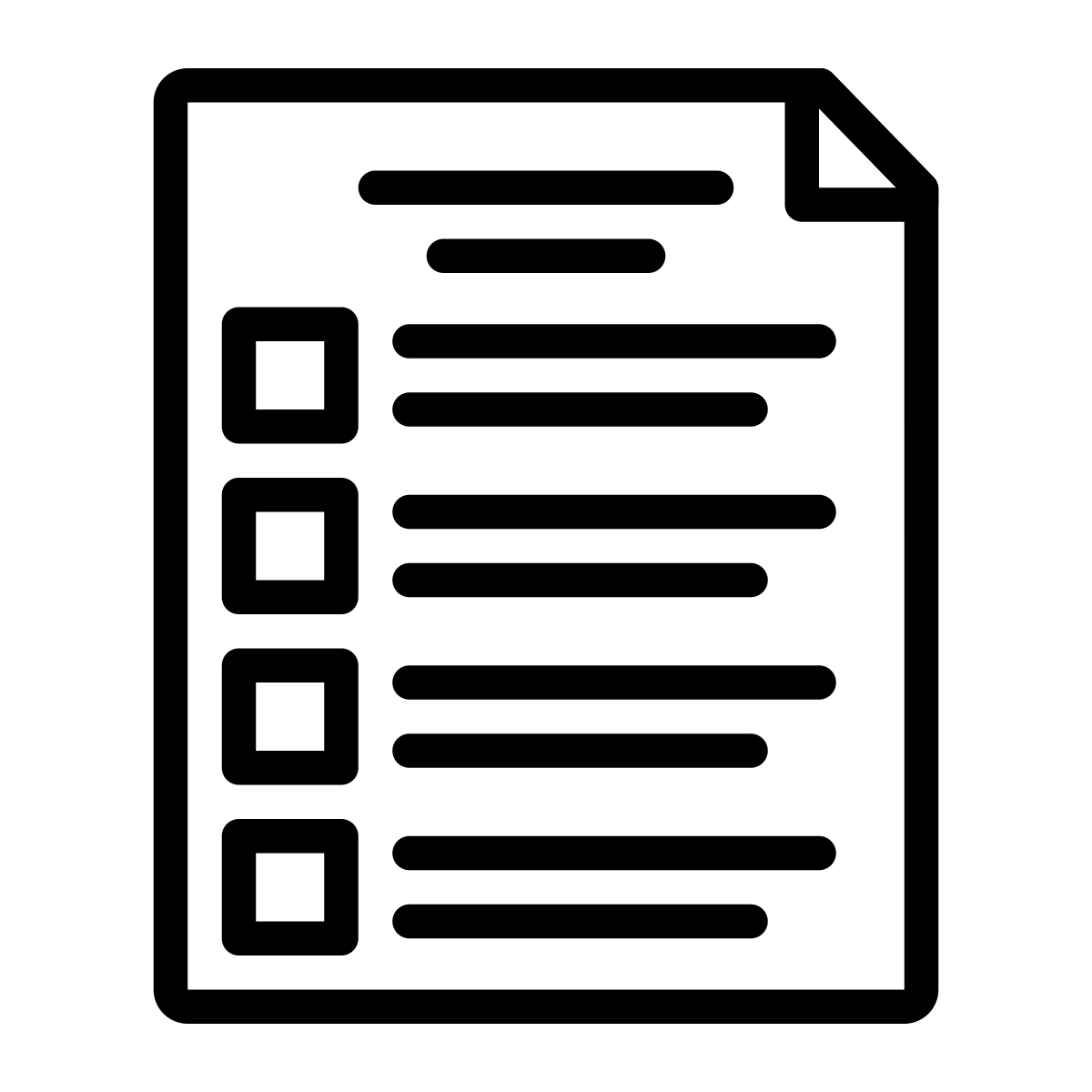 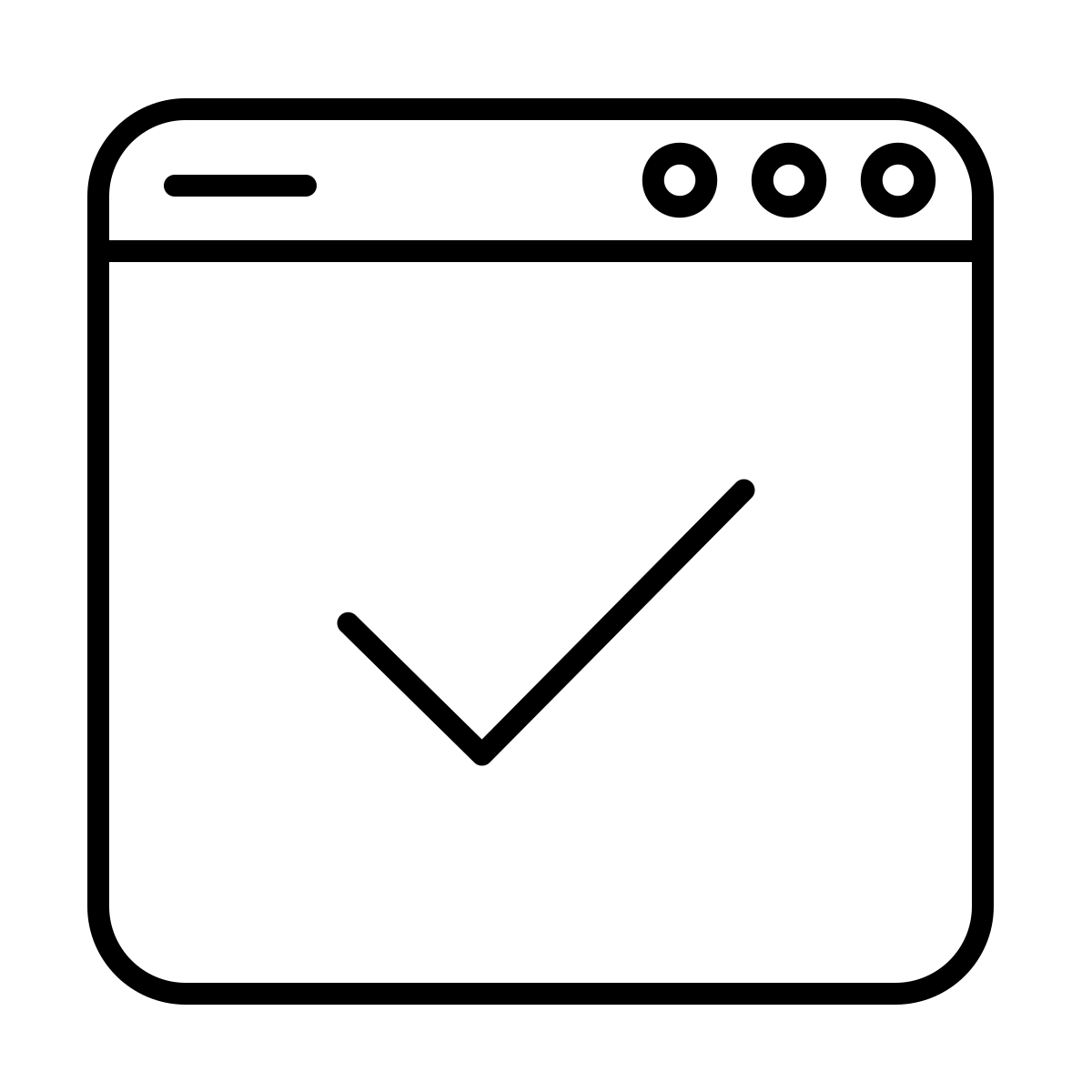 Access the EOF Graduate Grant Application
Complete ALL Questions on the Application
Submit the Application and Save for your Records
25
Deadlines & Things-to-Know
Deadlines
Spring Only

February 2, 2024
AY 
(Fall 2023 & Spring 2024 Semesters)
September 29, 2023
Things-to-Know
Late & Incomplete Applications will not be accepted
Applications must be submitted by the EOF campus program graduate grant administrator/coordinator
The EOF Graduate Grant application must be submitted electronically via Qualtrics
26
Good Practices for Submitting
You cannot save the EOF Graduate Grant application while filling it out. 

A copy of the EOF Graduate Grant Application is available online for reference purposes:

https://www.nj.gov/highereducation/EOF/EOF_Program_Resources.shtml
Programs should share a copy of the application with applicants to ensure that they are aware of all of the information that is needed to complete the form
27
Common Application Mistakes
EOF Graduate Programs allowing the EOF applicant to complete the application

The application is expected to be completed by the EOF Graduate Grant Administrator
Miss or skip a question

All questions must be completed before the application will be considered complete
Using non-numerical values for questions that require numerical values  or not responding at all

If a question requires a financial indicator and the value is zero, please indicate $0. Do not leave it blank or put “N/A”, “Not applicable” or any other non-numerical indicator in the space
Missing the submission deadline

Institution/EOF campus programs must ensure that the EOF Graduate Application is submitted to OSHE by the deadline
28
EOF Graduate Grant Allocation
Institutions that have been approved to receive a FY24 EOF Graduate Grant allocation have their allocations listed on their institutional EOF contract
Institutions that did not receive an allocation for FY24 can still submit a EOF graduate grant application for your students. 
Please reach out to the EOF mailbox at EOF@oshe.nj.gov and CC Peter Collazo at peter.collazo@oshe.nj.gov
Funding will be based on available resources
29
Resources
All OSHE/EOF Program Resources, Including EOF Regulations and EOF Campus Program Liaison Assignments, Can Be Accessed on the OSHE/EOF Website
OSHE/EOF Website
http://www.state.nj.us/highereducation/EOF/EOF_Program_Resources.shtml
30
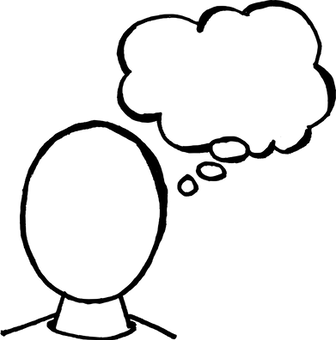 Questions?
31
Thank You For Joining Us!
32